The Race Before Us    Hebrews 12:1-2
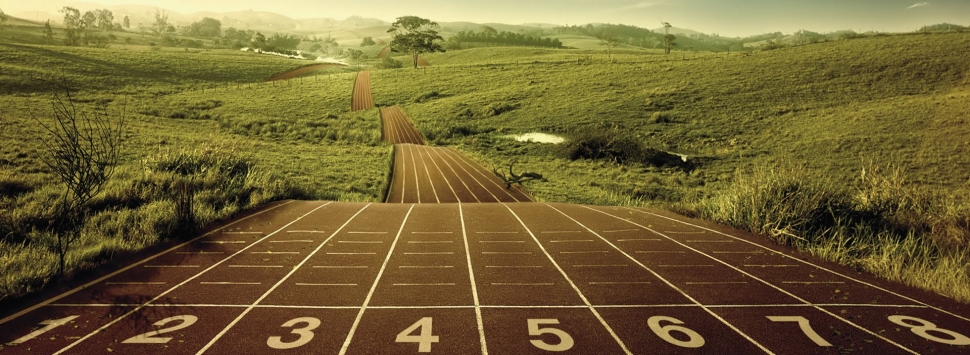 The Race Before Us    Hebrews 12:1-2
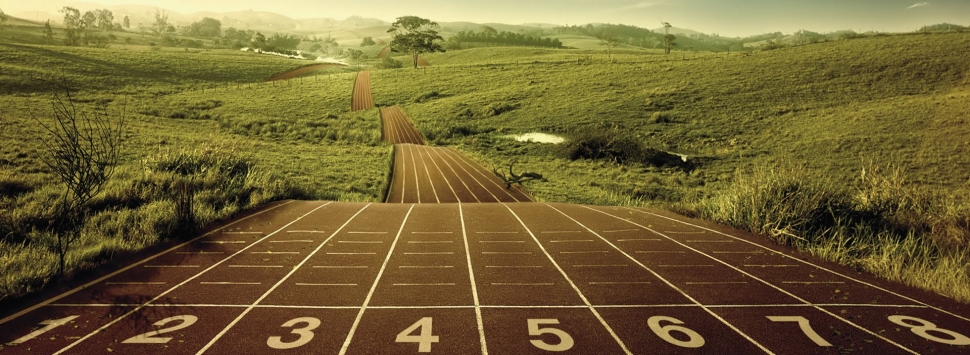 “Therefore we also, since we are surrounded by so great a cloud of witnesses, let us lay aside every weight, and the sin which so easily ensnares us, and let us run with endurance the race that is set before us, looking unto Jesus, the author and finisher of our faith, who for the joy that was set before Him endured the cross, despising the shame, and has sat down at the right hand of the throne of God.”           Hebrews 12:1-2
The Race Before Us    Hebrews 12:1-2
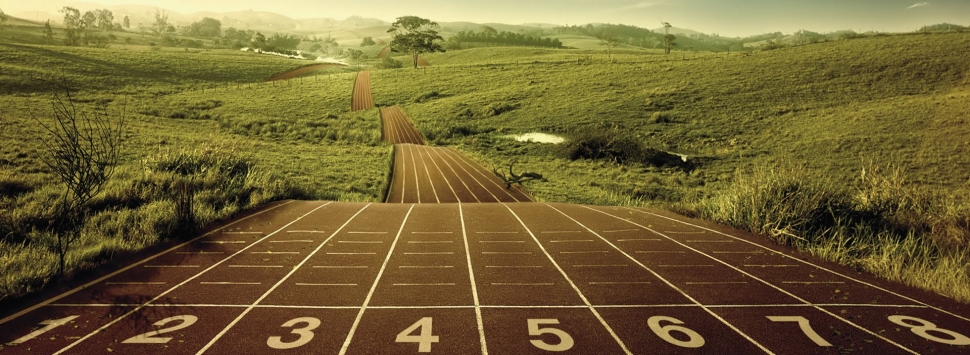 “Therefore we also, since we are surrounded by so great a cloud of witnesses, let us lay aside every weight, and the sin which so easily ensnares us, and let us run with endurance the race that is set before us, looking unto Jesus, the author and finisher of our faith, who for the joy that was set before Him endured the cross, despising the shame, and has sat down at the right hand of the throne of God.”           Hebrews 12:1-2
The Race Before Us    Hebrews 12:1-2
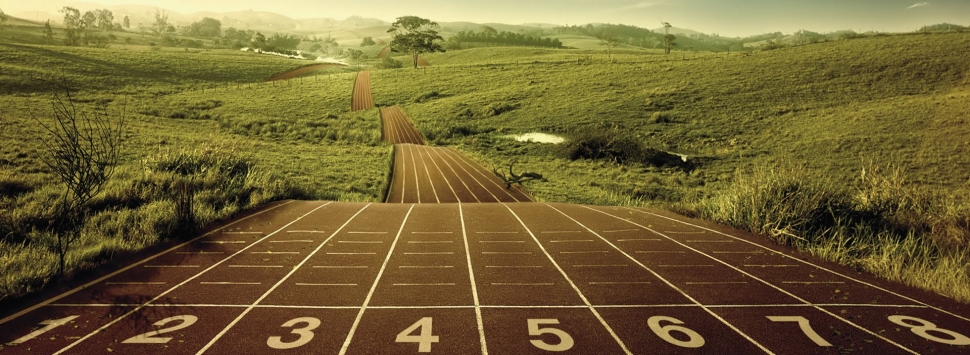 “Therefore we also, since we are surrounded by so great a cloud of witnesses, let us lay aside every weight, and the sin which so easily ensnares us, and let us run with endurance the race that is set before us, looking unto Jesus, the author and finisher of our faith, who for the joy that was set before Him endured the cross, despising the shame, and has sat down at the right hand of the throne of God.”           Hebrews 12:1-2
“let us lay aside every weight, and the sin which so easily ensnares us…”
It Requires Freedom
From the weight of sin
It’s guilt and it’s practice

From every hindrance
Things that choke out the word  (Mark 4:19)
People and relationships that hinder  (Matt. 10:37)
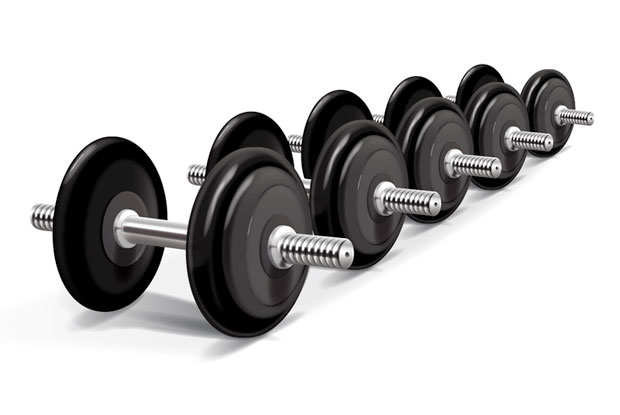 The Race Before Us    Hebrews 12:1-2
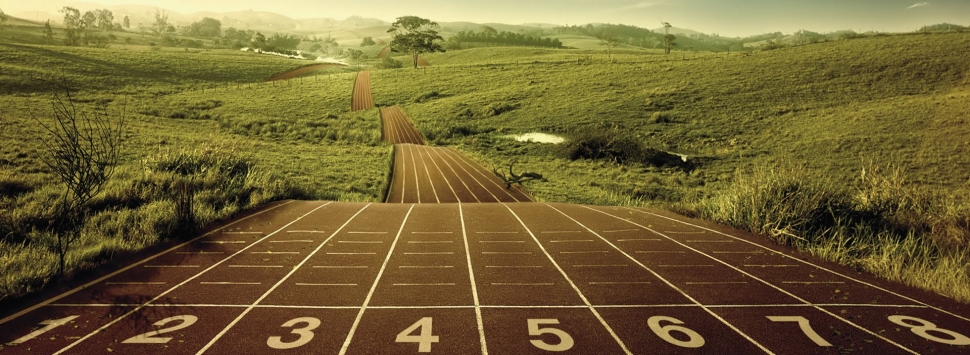 “Therefore we also, since we are surrounded by so great a cloud of witnesses, let us lay aside every weight, and the sin which so easily ensnares us, and let us run with endurance the race that is set before us, looking unto Jesus, the author and finisher of our faith, who for the joy that was set before Him endured the cross, despising the shame, and has sat down at the right hand of the throne of God.”           Hebrews 12:1-2
“and let us run with endurance the race that is set before us …”
It Requires Effort (“Run”)
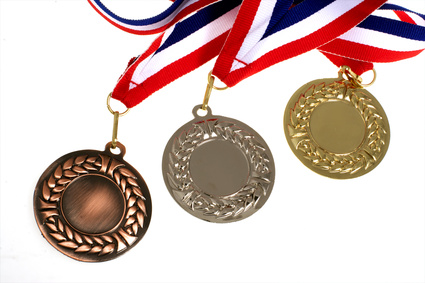 Must work
Phil. 2:12; 1Cor. 15:58; 16:10

Must strive
Luke 13:24; Phil. 1:27
“and let us run with endurance the race that is set before us …”
It Requires Endurance
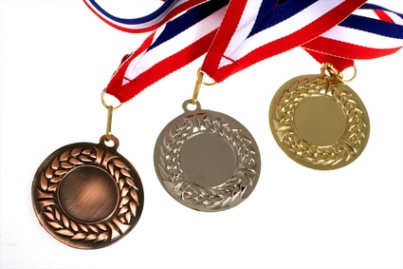 Must wait for the reward  (Gal. 6:9)

Impatience may cause quitting or cut corners
Gospel preaching, church growth

Patience is easier with better understanding
Of the purpose of Christ and value of Heaven
The Race Before Us    Hebrews 12:1-2
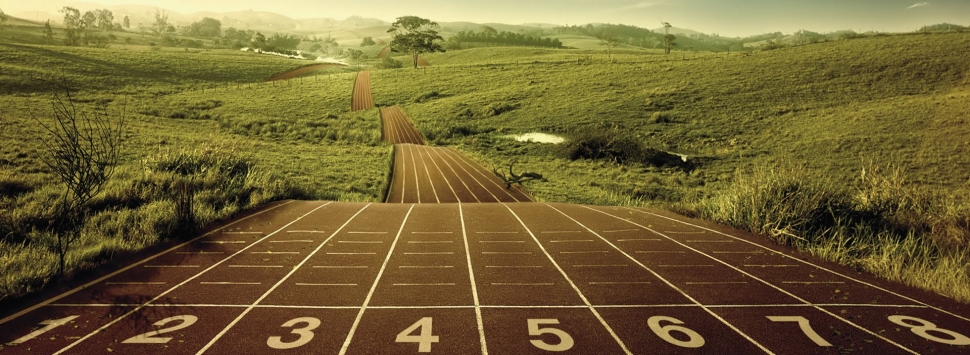 “Therefore we also, since we are surrounded by so great a cloud of witnesses, let us lay aside every weight, and the sin which so easily ensnares us, and let us run with endurance the race that is set before us, looking unto Jesus, the author and finisher of our faith, who for the joy that was set before Him endured the cross, despising the shame, and has sat down at the right hand of the throne of God.”           Hebrews 12:1-2
“looking unto Jesus …”
It Requires Vision
Look to Jesus
His suffering  (1Pet. 2:20-21)
His victory 

Look to the future “race set before us”

Look to the “cloud of witnesses”
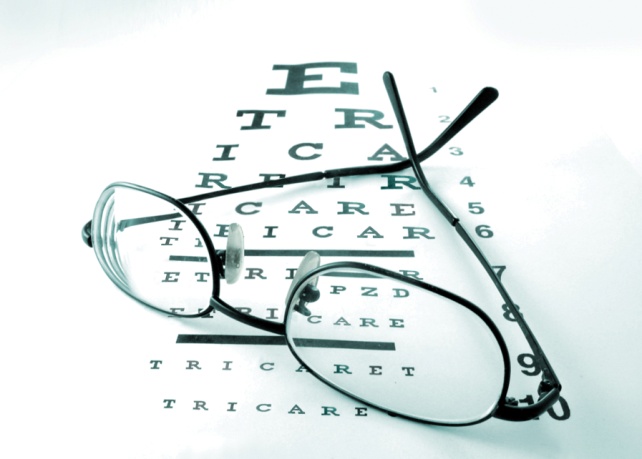 The Race Before Us    Hebrews 12:1-2
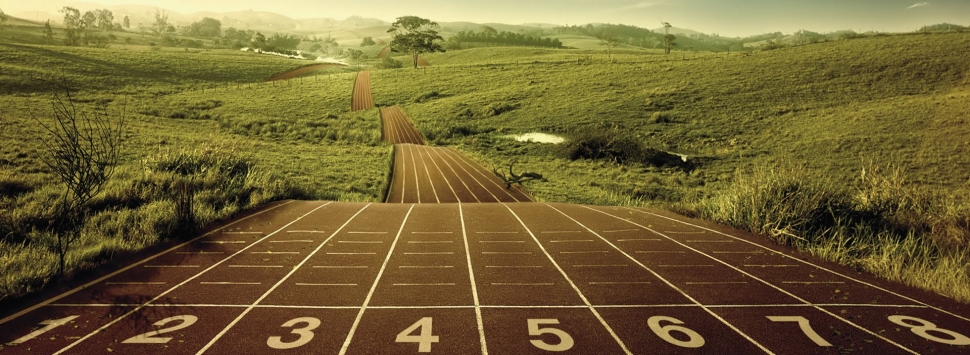 The Race Before Us    Hebrews 12:1-2
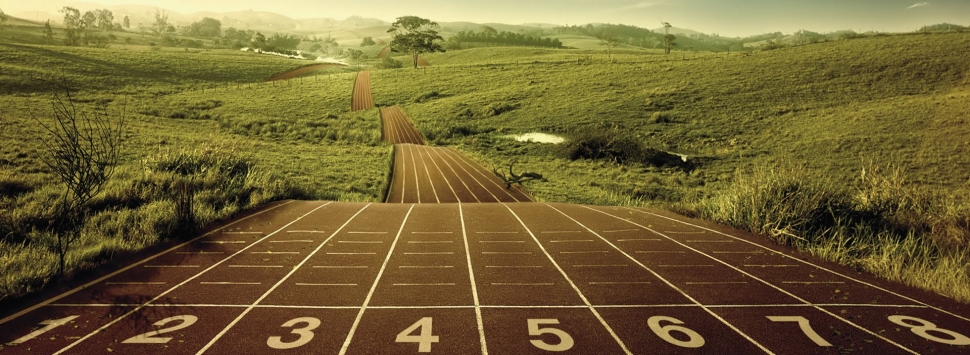 Get into the race – obey the gospel
The Race Before Us    Hebrews 12:1-2
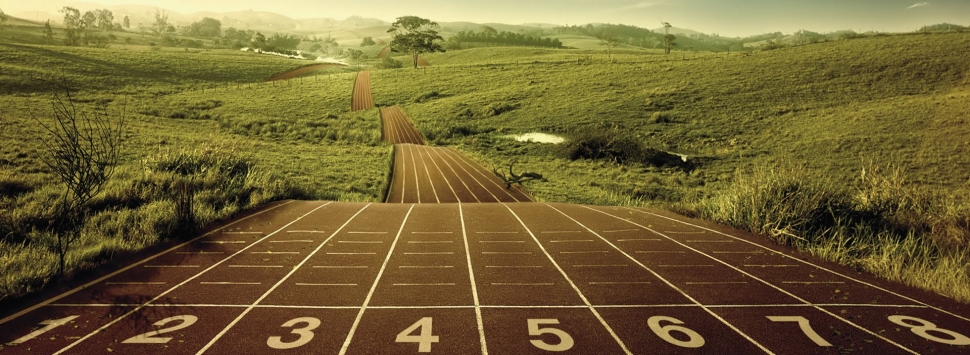 Get into the race – obey the gospel

Run to the finish
END